Uluslararası Kredi Hareketliliği Projeleri (KA171)Bilgilendirme Toplantısı
DOÇ. DR. RABİA VEZNE
AKDENİZ ÜNİVERSİTESİ
2023
[Speaker Notes: Hİ]
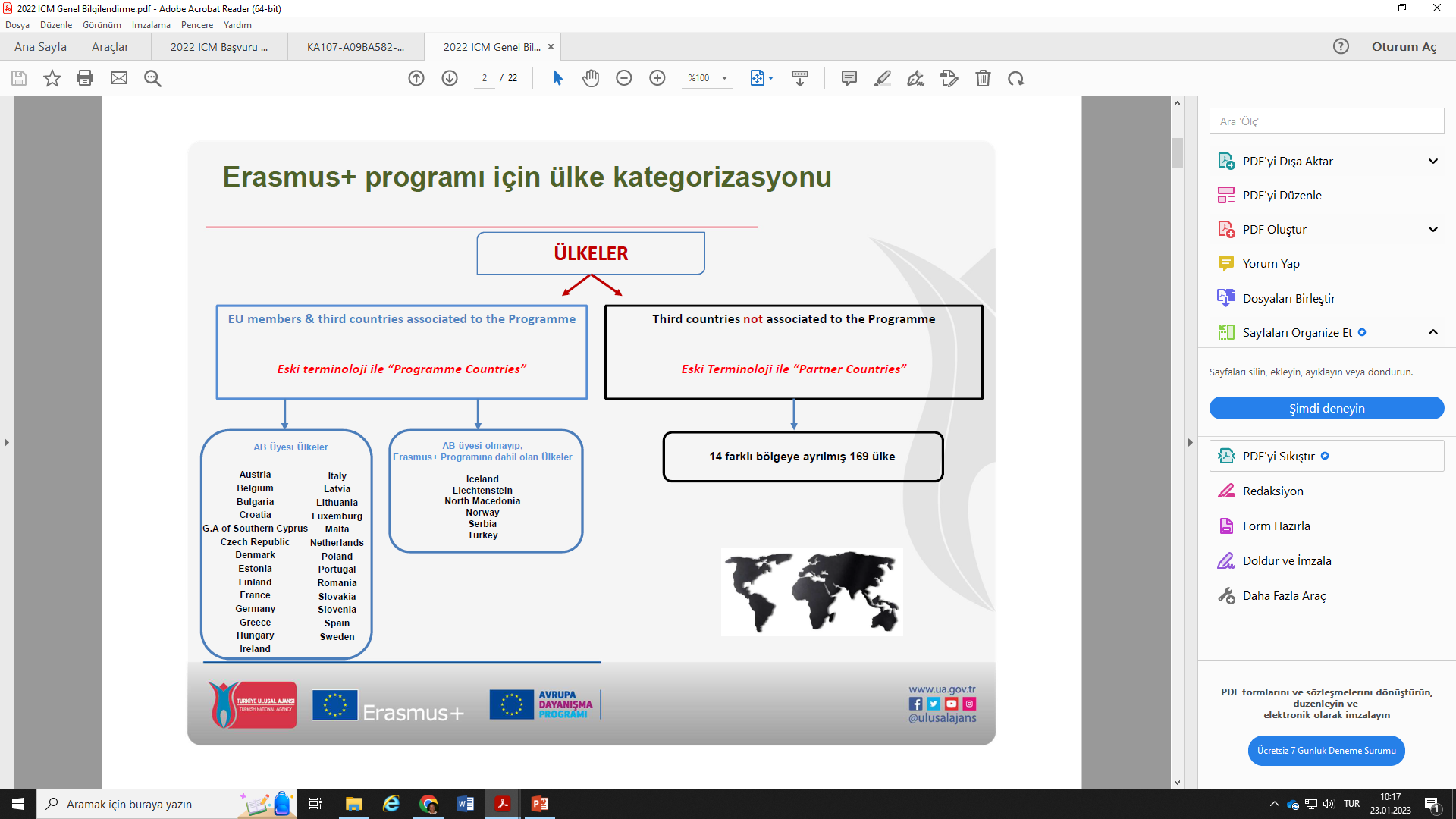 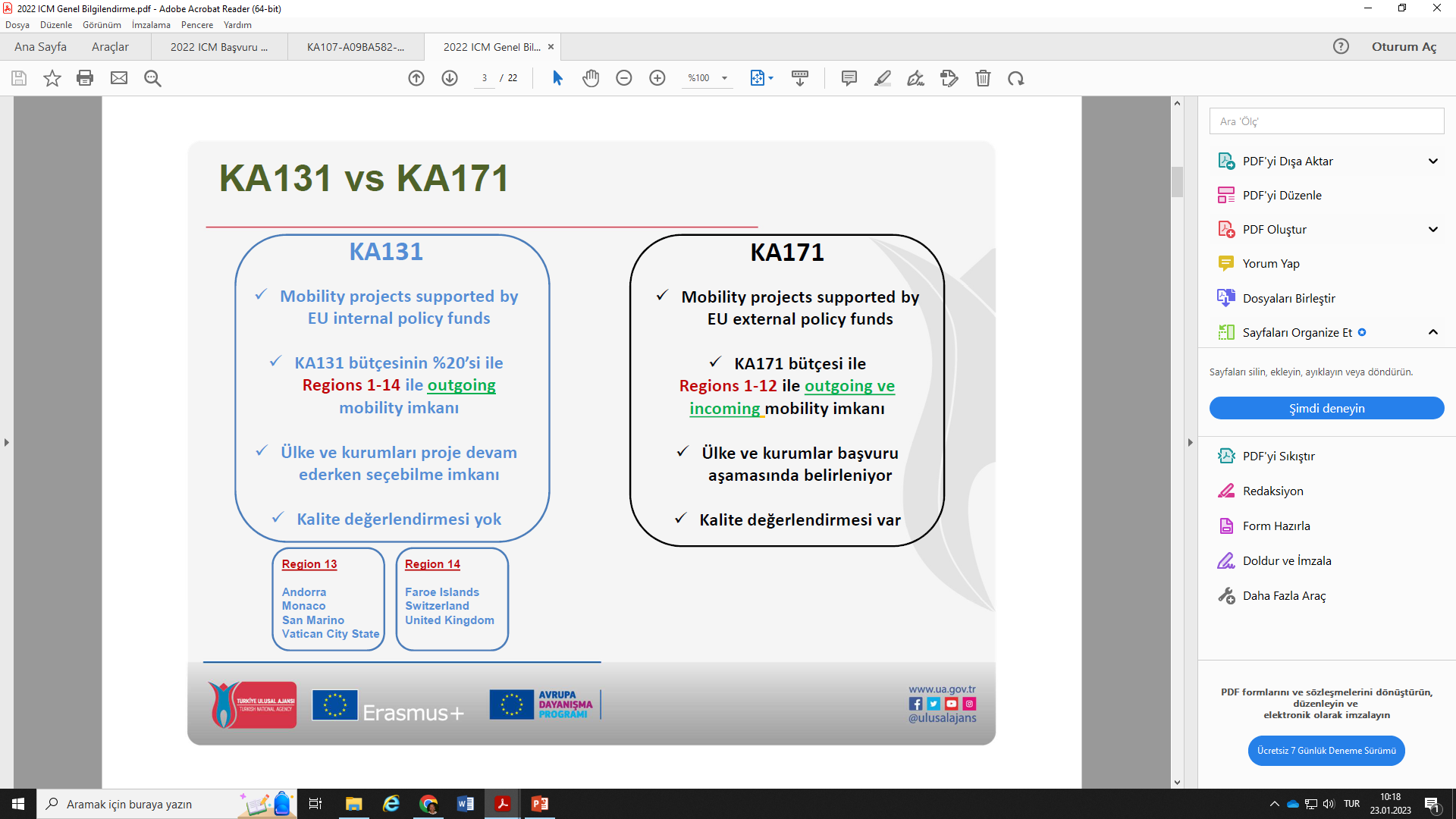 KA171
Regions 1-12 ile outgoing ve incoming mobility imkanı
Ülke ve kurumlar başvuru aşamasında belirleniyor
Kalite değerlendirmesi var
[Speaker Notes: HİHHİ]
KA171 Ülkeleri
[Speaker Notes: HİHHİ]
KA171 Başvuru Formu
[Speaker Notes: HİHHİ]
KA171 Değerlendirme
2 farklı bağımsız dış uzman
En az 70 puan alma 
İlgililik kısmından 20/40 puan alma
[Speaker Notes: HİHHİ]
KA171 Kalite Değerlendirmesi
[Speaker Notes: HİHHİ]
Stratejinin İlgililiği
Bu bölge ile planladığınız Projeyi anlatınız ve ilgili tüm yükseköğretim kurumlarının uluslararasılaşma stratejisiyle nasıl ilişkili olduğunu açıklayın.
[Speaker Notes: HİHHİ]
Stratejinin İlgililiği
Düzenlemeyi planladığınız belirli hareketlilik türlerine, konu alanlarına ve ayrıca bu bölgedeki uluslararası ortaklarla beklenen işbirliği düzenlemeleri hakkında bilgi veriniz.
[Speaker Notes: HİHHİ]
Stratejinin İlgililiği
Varsa, ortak yüksek öğretim kurumlarıyla önceki işbirliği deneyiminizi detaylandırın. Bu projenin bölgede eğitim ve/veya araştırma alanında yeni işbirliklerine nasıl katkıda bulunacağını beklediğinizi açıklayınız.
[Speaker Notes: HİHHİ]
Etki ve Yaygınlaştırma
Hareketlilik projesinin katılımcılar, yararlanıcılar, ve uluslararası ortaklar üzerinde yerel, bölgesel ve ulusal düzeylerde istenen etkisini açıklayınız.
[Speaker Notes: HİHHİ]
Etki ve Yaygınlaştırma
Hareketlilik projesinin sonuçlarını fakülte ve kurum seviyelerinde ve uygun olduğu durumlarda ötesine yaymak için bu bölge ile işbirliğinizde alınacak önlemleri açıklayın.
[Speaker Notes: HİHHİ]
Dikkat Edilecek Hususlar
Programın Yükseköğretime, ilgili bölgeye /ülkeye özgü önceliklerin gözetilmesi ve ilgili strateji belgelerine referans verilmesi
Hedeflerin belirlenmesi ve strateji belgesiyle ilintilendirilmesi
Cevapların başvuran ve ortak kurumların durumlarını birlikte yansıtması
Tekrarlardan ve ilgisiz/hikaye anlatımdan kaçınılması
Program önceliklerinin gözetilmesi
[Speaker Notes: HİHHİ]
Program Öncelikleri
Dahil Etme ve Çeşitlilik
Herkese eşit fırsat ve erişim imkanı sunulması
Çeşitliliğin sağlanması
Engellilik, sağlık problemleri, sosyal engeller, kültürel farklılıklar, coğrafi engeller, ayrımcılık kaynaklı engeller, ekonomik engeller vb.
[Speaker Notes: HİHHİ]
Program Öncelikleri
Dijital Dönüşüm
Tüm alanlarda dijital teknolojilerin kullanılması
Fiziksel hareketlilik ve sanal araçların birlikte kullanımı, sanal işbirliği vb.
[Speaker Notes: HİHHİ]
Program Öncelikleri
İklim, Çevre ve Sürdürülebilirlik
Konuyla ilgili farkındalık sağlanması ve uygulanması
Enerji kullanımını azaltma, karbon ayak izi emisyonlarını telafi etme, sürdürülebilir gıda ve ulaşım seçeneklerini tercih etme
[Speaker Notes: HİHHİ]
Program Öncelikleri
Aktif Katılım
Gençlerin yaşamlarını etkileyen konular hakkında bilgi ve farkındalık oluşturulması
[Speaker Notes: HİHHİ]
KA171 Başvuru Tarihi
Öğretim Elemanlarının Başvuru Gönderim Son Tarihi: 10 Şubat 2023
Proje son başvuru tarihi: 23 Şubat 2023
[Speaker Notes: HİHHİ]
TEŞEKKÜRLER
[Speaker Notes: HAHAH]